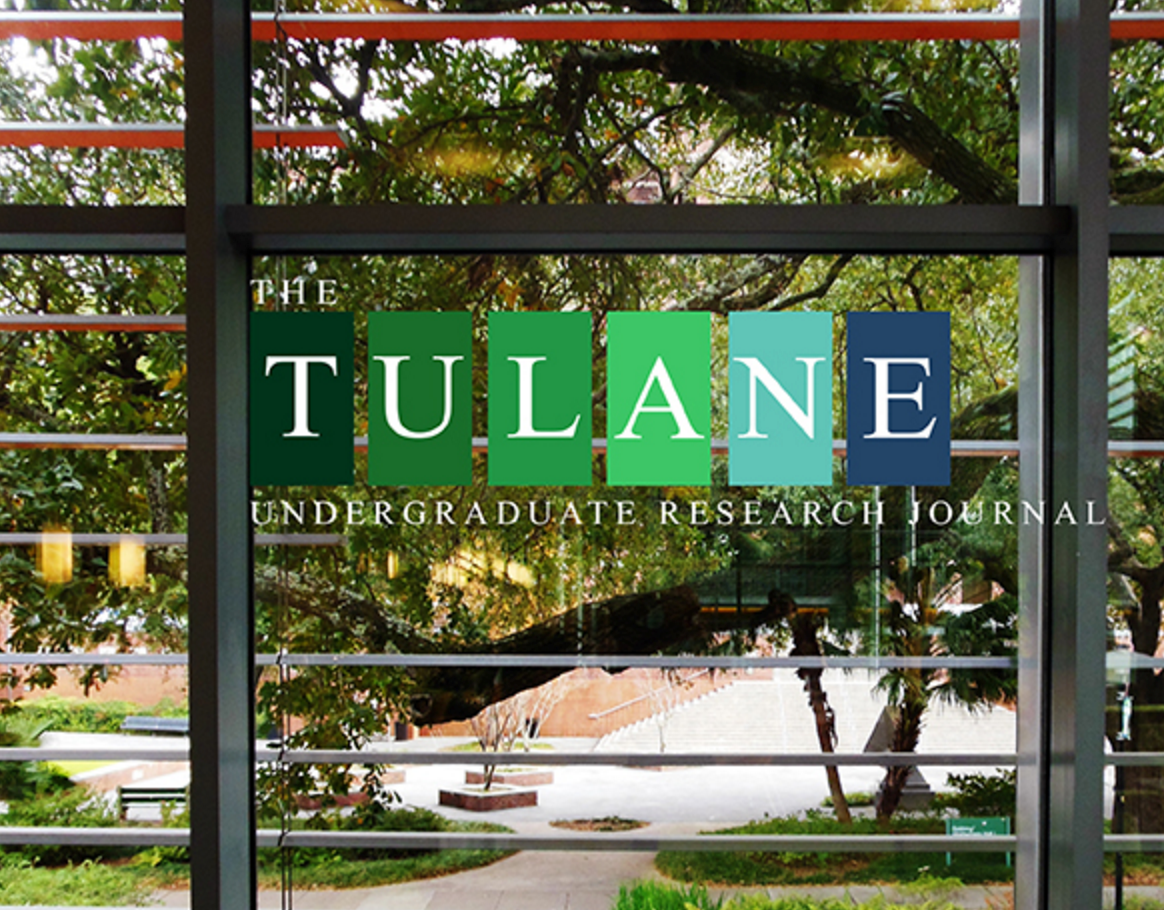 Library Publishing Forum 
2016
2014 – 2016?
A case study…
of what seemed to be a successful model for an undergraduate research journal but turned out not to be so successful
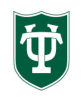 Tulane Journal Publishing  -  Howard-Tilton Memorial Library
Why
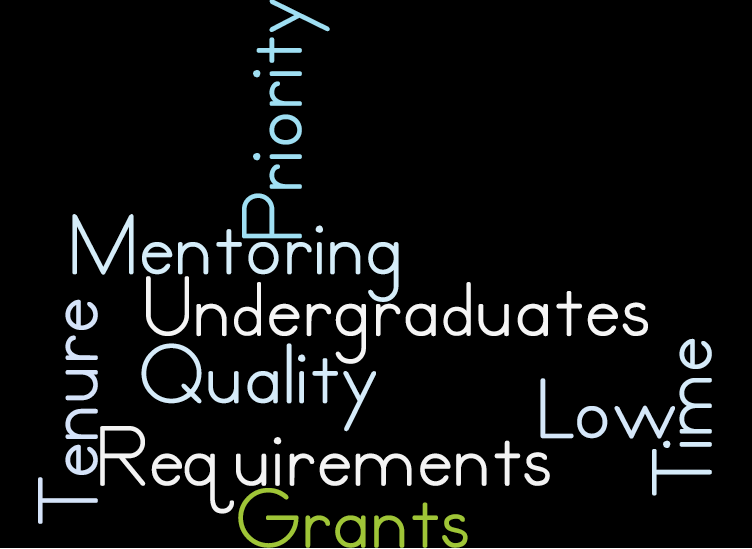 Tulane Journal Publishing  -  Howard-Tilton Memorial Library
What next?
Conference posters

Partner with Development to showcase student research

New faculty members recruited to be mentors

Ideas?
Tulane Journal Publishing  -  Howard-Tilton Memorial Library
Thank you
Jeff Rubin
Digital Initiatives and Publishing
Howard-Tilton Memorial Library
Tulane University

jrubin6@tulane.edu
@rubin_jeff
Tulane Journal Publishing  -  Howard-Tilton Memorial Library